GGY 209
Yerel Yönetimler (3-0)
Dr. Veysel Tiryaki
13. HAFTA



Yerel yönetimler: İl Özel Yönetimleri, Köyler ve Belediyeler, Büyükşehir, İl, İlçe ve Belde Belediyeleri
Yerel Yönetimler
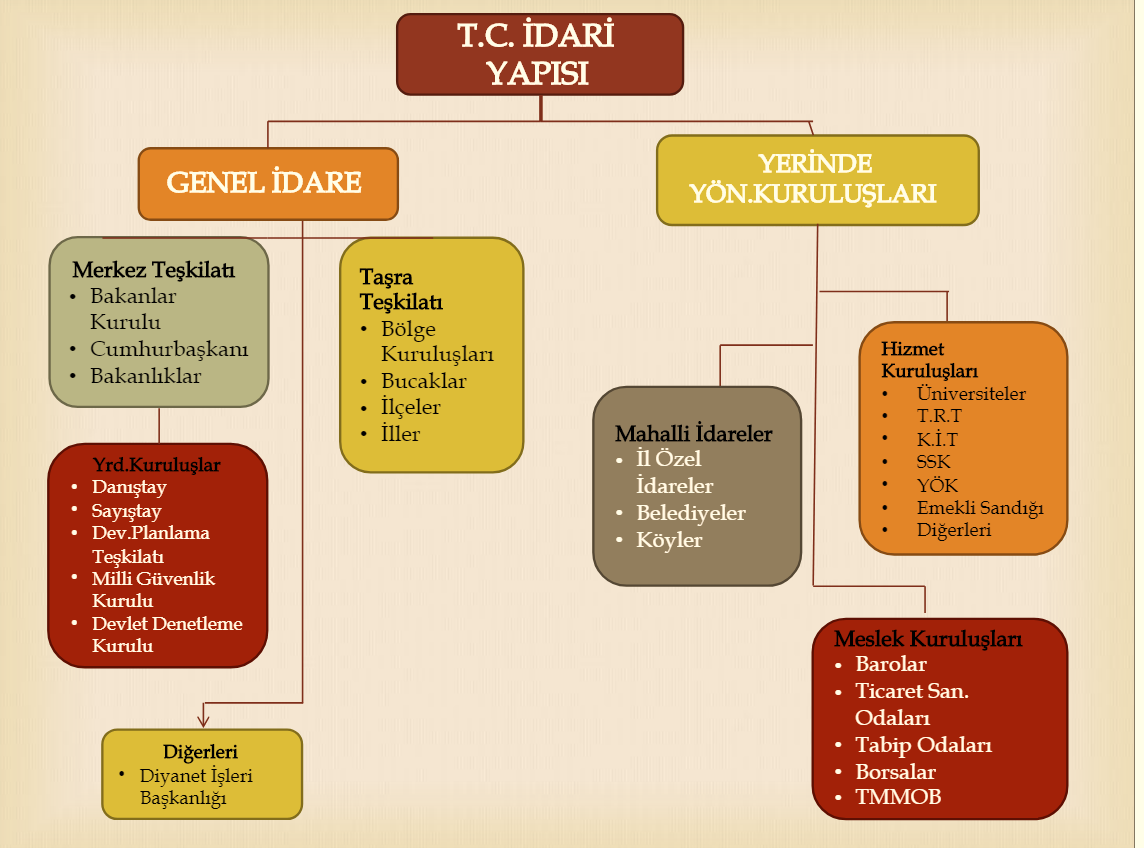 Yerel Yönetimler
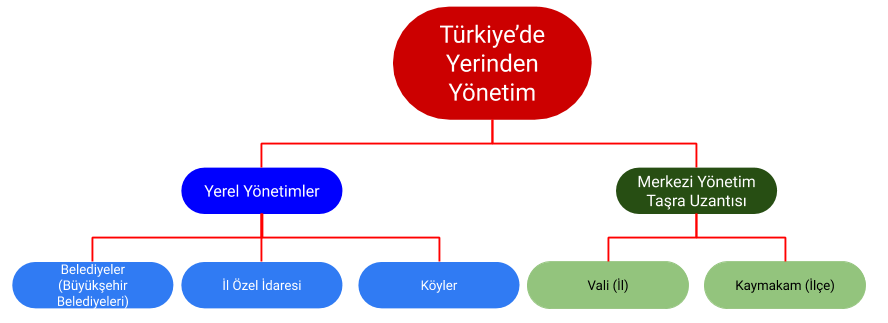 Yerel Yönetimler
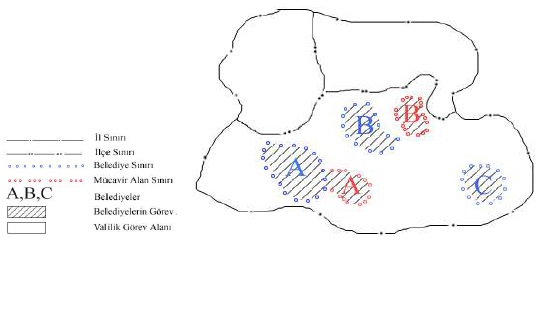 İl Özel İdaresi
5302 sayılı İl Özel İdaresi Kanunu’na göre;

İl Özel İdareleri «il halkının mahalli müşterek nitelikteki ihtiyaçlarını karşılamak üzere kurulan ve karar organı seçmenler tarafından seçilerek oluşturulan, idari ve mali özerkliğe sahip kamu tüzel kişisi»ni tanımlamaktadır.

İl Özel İdaresinin Organları
İl Genel Meclisi
İl Encümeni
Vali
İl Özel İdaresi
5302 sy. Kanun 

Madde 4’te il özel idaresinin bir bölgede il kurulmasına dair kanun çıkmasıyla kurulacağı ifade edilmektedir*.

Madde 5’te ise il özel idaresinin görev alanı il sınırları olarak belirlenmiştir**.
* Büyükşehir statüsüne ve büyükşehir belediyesine sahip illerde il özel idareleri 2012 yılında 6360 sy. Kanun ile kaldırılmıştır.

** İl özel idaresinin görev alanı belediye ve mücavir alan sınırları hariç tüm il sınırıdır.
İl Özel İdaresi Görevleri
Mahalli müşterek nitelikte olmak kaydıyla
İL SINIRLARI İÇİNDE
Gençlik ve spor Sağlık, tarım, sanayi ve ticaret;  Belediye sınırları il sınırı olan Büyükşehir Belediyeleri hariç ilin çevre düzeni plânı, bayındırlık ve iskân, toprağın korunması, erozyonun önlenmesi, kültür, sanat, turizm, sosyal hizmet ve yardımlar, yoksullara mikro kredi verilmesi, çocuk yuvaları ve yetiştirme yurtları; ilk ve orta öğretim kurumlarının arsa temini, binalarının yapım, bakım ve onarımı ile diğer ihtiyaçlarının karşılanmasına ilişkin hizmetleri il sınırları içinde yapmakla görevli ve yetkilidir.
İl Özel İdaresi Görevleri
Mahalli müşterek nitelikte olmak kaydıyla
BELEDİYE SINIRLARI DIŞINDA
 İmar, yol, su, kanalizasyon, katı atık, çevre, acil yardım ve kurtarma; orman köylerinin desteklenmesi, ağaçlandırma, park ve bahçe tesisine ilişkin hizmetleri belediye sınırları dışında yapmakla görevli ve yetkilidir.

Hizmetlerin yerine getirilmesinde öncelik sırası, il özel idaresinin malî durumu, hizmetin ivediliği ve verildiği yerin gelişmişlik düzeyi dikkate alınarak belirlenir.
 İl özel idaresi hizmetleri, vatandaşlara en yakın yerlerde ve en uygun yöntemlerle sunulur. Hizmet sunumunda engelli, yaşlı, düşkün ve dar gelirlilerin durumuna uygun yöntemler uygulanır.
 Hizmetlerin diğer mahallî idareler ve kamu kuruluşları arasında bütünlük ve uyum içinde yürütülmesine yönelik koordinasyon o ilin valisi tarafından sağlanır.
İl Özel İdaresi Organları
İL GENEL MECLİSİ
 4 yılda bir yapılan yerel seçimle oluşur. 
Seçim sonuçlarının ilanını izleyen beşinci gün kendiliğinden en yaşlı üyenin başkanlığında toplanır. 
Üyeler arasından başkan ve vekilleri ile meclis divanı üyeleri 2 yıl için seçilir.
İL GENEL MECLİSİ GÖREVLERİ
Stratejik plân ile yatırım ve çalışma programlarını, il özel idaresi faaliyetlerini ve personelinin performans ölçütlerini görüşmek ve karara bağlamak.
Bütçe ve kesin hesabı kabul etmek, bütçede kurumsal kodlama yapılan birimler ile fonksiyonel sınıflandırmanın birinci düzeyleri arasında aktarma yapmak.
İl Özel İdaresi Organları
İL GENEL MECLİSİ GÖREVLERİ
Belediye sınırları il sınırı olan Büyükşehir Belediyeleri hariç İl çevre düzeni plânı ile belediye sınırları dışındaki
alanların imar plânlarını görüşmek ve karara bağlamak.
Borçlanmaya karar vermek.
Bütçe içi işletmeler ile Türk Ticaret Kanununa tâbi ortaklıklar kurulmasına veya bu ortaklıklardan ayrılmaya, sermaye artışına ve gayrimenkul yatırım ortaklığı kurulmasına karar vermek.
Taşınmaz mal alımına, satımına, trampa edilmesine, tahsisine, tahsis şeklinin değiştirilmesine veya tahsisli bir taşınmazın akar haline getirilmesine izin; üç yıldan fazla kiralanmasına ve süresi yirmibeş yılı geçmemek kaydıyla bunlar üzerinde sınırlı aynî hak tesisine karar vermek.
İl Özel İdaresi Organları
İL GENEL MECLİSİ GÖREVLERİ
Şartlı bağışları kabul etmek.
 İl özel idaresi adına imtiyaz verilmesine ve il özel idaresi yatırımlarının yap-işlet veya yap-işlet-devret modeli ile yapılmasına, il özel idaresine ait şirket, işletme ve iştiraklerin özelleştirilmesine karar vermek.
Encümen üyeleri ile ihtisas komisyonları üyelerini seçmek.
İl özel idaresi tarafından çıkarılacak yönetmelikleri kabul etmek.
Norm kadro çerçevesinde il özel idaresinin ve bağlı kuruluşlarının kadrolarının ihdas, iptal ve değiştirilmesine karar vermek.
İl Özel İdaresi Organları
İL GENEL MECLİSİ GÖREVLERİ
Yurt içindeki ve yurt dışındaki mahallî idareler ve mahallî idare birlikleriyle karşılıklı işbirliği yapılmasına karar
vermek.
Diğer mahallî idarelerle birlik kurulmasına, kurulmuş birliklere katılmaya veya ayrılmaya karar vermek.
İl özel idaresine kanunlarla verilen görev ve hizmetler dışında kalan ve ilgililerin isteğine bağlı hizmetler için uygulanacak ücret tarifesini belirlemek.
İl Özel İdaresi Organları
İL ENCÜMENİ
 İl encümeni valinin başkanlığında, genel sekreter ile il
genel meclisinin her yıl kendi üyeleri arasından seçeceği üç üye ve valinin her yıl birim amirleri arasından seçeceği iki üyeden oluşur.
Valinin katılamadığı encümen toplantısına genel sekreter başkanlık eder. 
İL ENCÜMENİNİN GÖREVLERİ
Stratejik plân ve yıllık çalışma programı ile bütçe ve kesin hesabı inceleyip il genel meclisine görüş bildirmek.
 Yıllık çalışma programına alınan işlerle ilgili kamulaştırma kararlarını almak ve uygulamak.
Öngörülmeyen giderler ödeneğinin harcama yerlerini belirlemek.
İl Özel İdaresi Organları
İL ENCÜMENİNİN GÖREVLERİ
Bütçede fonksiyonel sınıflandırmanın ikinci düzeyleri arasında aktarma yapmak.
Kanunlarda öngörülen cezaları vermek.
Vergi, resim ve harçlar dışında kalan ve miktarı beşmilyar Türk Lirasına kadar olan ihtilafların sulhen halline karar vermek.
Taşınmaz mal satımına, trampa edilmesine ve tahsisine ilişkin kararları uygulamak, süresi üç yılı geçmemek üzere kiralanmasına karar vermek.
Belediye sınırları dışındaki umuma açık yerlerin açılış ve kapanış saatlerini belirlemek.
Vali tarafından havale edilen konularda görüş bildirmek.
Kanunlarla verilen diğer görevleri yapmak.
İl Özel İdaresi Organları
VALİ
Vali, il özel idaresinin başı ve tüzel kişiliğinin temsilcisidir. 

VALİNİN GÖREVLERİ
İl özel idaresi teşkilâtının en üst amiri olarak il özel idaresi teşkilâtını sevk ve idare etmek, il özel idaresinin hak ve menfaatlerini korumak.
İl özel idaresini stratejik plâna uygun olarak yönetmek, il özel idaresinin kurumsal stratejilerini oluşturmak, bu stratejilere uygun olarak bütçeyi, il özel idaresi faaliyetlerinin ve personelinin performans ölçütlerini hazırlamak ve uygulamak, izlemek ve değerlendirmek, bunlarla ilgili raporları meclise sunmak.
İl Özel İdaresi Organları
VALİNİN GÖREVLERİ
İl özel idaresini Devlet dairelerinde ve törenlerde, davacı veya davalı olarak da yargı yerlerinde temsil etmek veya
vekil tayin etmek.
İl encümenine başkanlık etmek.
İl özel idaresinin taşınır ve taşınmaz mallarını idare etmek.
İl özel idaresinin gelir ve alacaklarını takip ve tahsil etmek.
Yetkili organların kararını almak şartıyla sözleşme yapmak.
İl genel meclisi ve encümen kararlarını uygulamak.
Bütçeyi uygulamak, bütçede meclis ve encümenin yetkisi dışında kalan aktarmaları yapmak.
İl Özel İdaresi Organları
VALİNİN GÖREVLERİ
İl özel idaresi personelini atamak.
İl özel idaresi, bağlı kuruluşlarını ve işletmelerini denetlemek.
Şartsız bağışları kabul etmek.
İl halkının huzur, esenlik, sağlık ve mutluluğu için gereken önlemleri almak.
Bütçede yoksul ve muhtaçlar için ayrılan ödeneği kullanmak.
Kanunlarla il özel idaresine verilen ve il genel meclisi veya il encümeni kararını gerektirmeyen görevleri yapmak ve yetkileri kullanmak
Belediye
5393 sayılı Belediye Kanunu’na göre;

Belediye «belde sakinlerinin mahalli müşterek nitelikteki ihtiyaçlarını karşılamak üzere kurulan ve karar organı seçmenler tarafından seçilerek oluşturulan, idari ve mali özerkliğe sahip kamu tüzel kişisi»ni tanımlamaktadır.

Belediyenin Organları
Belediye Meclisi
Belediye Encümeni
Belediye Başkanı
Belediye
5393 sayılı Belediye Kanunu’na göre;

Nüfusu 5.000 ve üzerinde olan yerleşim birimlerinde belediye kurulabilir. İl ve ilçe merkezlerinde belediye kurulması zorunludur.
Yeni kurulan bir belediyenin sınırları, kuruluşu izleyen altı ay içinde aşağıdaki şekilde tespit edilir:
Eskiden beri o yerleşim yerine ait sayılan tarla, bağ, bahçe, çayır, mera, otlak, yaylak, zeytinlik, palamutluk, fundalık gibi yerler ile kumsal ve plajlar belediye sınırı içine alınır.
Belediye sınırlarını dere, tepe, yol gibi belirli ve sabit noktalardan geçirmek esastır. Bunun mümkün olmaması durumunda, sınır düz olarak çizilir ve işaretlerle belirtilir.
Belediye
5393 sayılı Belediye Kanunu’na göre;

Belediyenin sınırları içinde kalan ve eskiden beri komşu belde veya köy halkı tarafından yararlanılan yayla, çayır, mera, koru, kaynak ve mesirelik gibi yerlerden geleneksel yararlanma hakları devam eder. Bu haklar için sınır kâğıdına  şerh konulur.
Çizilen sınırların geçtiği yerlerin bilinen adları sınır kâğıdına yazılır. Ayrıca yetkili fen elemanı tarafından düzenlenen kroki sınır tespit tutanağına eklenir.
Belediye
BELEDİYENİN GÖREV VE SORUMLULUKLARI
 İmar, su ve kanalizasyon, ulaşım gibi kentsel alt yapı; coğrafî ve kent bilgi sistemleri; çevre ve çevre sağlığı, temizlik ve katı atık; zabıta, itfaiye, acil yardım, kurtarma ve ambulans; şehir içi trafik; defin ve mezarlıklar; ağaçlandırma, park ve yeşil alanlar; konut; kültür ve sanat, turizm ve tanıtım, gençlik ve spor orta ve yüksek öğrenim öğrenci yurtları; sosyal hizmet ve yardım, nikâh, meslek ve beceri kazandırma; ekonomi ve ticaretin geliştirilmesi hizmetlerini yapar veya yaptırır. Büyükşehir belediyeleri ile nüfusu 100.000’in üzerindeki belediyeler, kadınlar ve çocuklar için konukevleri açmak zorundadır. Diğer belediyeler de mali durumları ve hizmet önceliklerini değerlendirerek kadınlar ve çocuklar için konukevleri açabilirler.
Belediye
BELEDİYENİN GÖREV VE SORUMLULUKLARI
Devlete ait her derecedeki okul binalarının inşaatı ile bakım ve onarımını yapabilir veya yaptırabilir, her türlü araç, gereç ve malzeme ihtiyaçlarını karşılayabilir; sağlıkla ilgili her türlü tesisi açabilir ve işletebilir; mabetlerin yapımı, bakımı, onarımını yapabilir; kültür ve tabiat varlıkları ile tarihî dokunun ve kent tarihi bakımından önem taşıyan mekânların ve işlevlerinin korunmasını sağlayabilir; bu amaçla bakım ve onarımını yapabilir, korunması mümkün olmayanları aslına uygun olarak yeniden inşa edebilir. Gerektiğinde, sporu teşvik etmek amacıyla gençlere spor malzemesi verir, amatör spor kulüplerine ayni ve nakdî yardım yapar ve gerekli desteği sağlar, her türlü amatör spor karşılaşmaları düzenler, yurt içi ve yurt dışı müsabakalarda üstün başarı gösteren veya derece alan öğrencilere, sporculara, teknik yöneticilere ve antrenörlere belediye meclisi kararıyla ödül verebilir. Gıda bankacılığı yapabilir.
Belediye
BELEDİYENİN GÖREV VE SORUMLULUKLARI

Hizmetlerin yerine getirilmesinde öncelik sırası, belediyenin malî durumu ve hizmetin ivediliği dikkate alınarak belirlenir.
Belediye hizmetleri, vatandaşlara en yakın yerlerde ve en uygun yöntemlerle sunulur. Hizmet sunumunda engelli, yaşlı, düşkün ve dar gelirlilerin durumuna uygun yöntemler uygulanır.
Belediyenin görev, sorumluluk ve yetki alanı belediye sınırlarını kapsar.
Belediye meclisinin kararı ile mücavir alanlara da belediye hizmetleri götürülebilir.
Belediye
BELEDİYENİN YETKİ VE İMTİYAZLARI

a) Belde sakinlerinin mahallî müşterek nitelikteki ihtiyaçlarını karşılamak amacıyla her türlü faaliyet ve girişimde bulunmak.
b) Kanunların belediyeye verdiği yetki çerçevesinde yönetmelik çıkarmak, belediye yasakları koymak ve uygulamak, kanunlarda belirtilen cezaları vermek.
c) Gerçek ve tüzel kişilerin faaliyetleri ile ilgili olarak kanunlarda belirtilen izin veya ruhsatı vermek.
d) Özel kanunları gereğince belediyeye ait vergi, resim, harç, katkı ve katılma paylarının tarh, tahakkuk ve tahsilini yapmak; vergi, resim ve harç dışındaki özel hukuk hükümlerine göre tahsili gereken doğal gaz, su, atık su ve hizmet karşılığı alacakların tahsilini yapmak veya yaptırmak.
Belediye
BELEDİYENİN YETKİ VE İMTİYAZLARI

e) Müktesep haklar saklı kalmak üzere; içme, kullanma ve endüstri suyu sağlamak; atık su ve yağmur suyunun uzaklaştırılmasını sağlamak; bunlar için gerekli tesisleri kurmak, kurdurmak, işletmek ve işlettirmek; kaynak sularını işletmek veya işlettirmek.
f) Toplu taşıma yapmak; bu amaçla otobüs, deniz ve su ulaşım araçları, tünel, raylı sistem dâhil her türlü toplu taşıma sistemlerini kurmak, kurdurmak, işletmek ve işlettirmek.
g) Katı atıkların toplanması, taşınması, ayrıştırılması, geri kazanımı, ortadan kaldırılması ve depolanması ile ilgili bütün hizmetleri yapmak ve yaptırmak.
Belediye
BELEDİYENİN YETKİ VE İMTİYAZLARI

h) Mahallî müşterek nitelikteki hizmetlerin yerine getirilmesi amacıyla, belediye ve mücavir alan sınırları içerisinde taşınmaz almak, kamulaştırmak, satmak, kiralamak veya kiraya vermek, trampa etmek, tahsis etmek, bunlar üzerinde sınırlı aynî hak tesis etmek.
i) Borç almak, bağış kabul etmek.
j) Toptancı ve perakendeci hâlleri, otobüs terminali, fuar alanı, mezbaha, ilgili mevzuata göre yat limanı ve iskele kurmak, kurdurmak, işletmek, işlettirmek veya bu yerlerin gerçek ve tüzel kişilerce açılmasına izin vermek.
k) Vergi, resim ve harçlar dışında kalan dava konusu uyuşmazlıkların anlaşmayla tasfiyesine karar vermek.
Belediye
BELEDİYENİN YETKİ VE İMTİYAZLARI

l) Gayrisıhhî müesseseler ile umuma açık istirahat ve eğlence yerlerini ruhsatlandırmak ve denetlemek.
m) Beldede ekonomi ve ticaretin geliştirilmesi ve kayıt altına alınması amacıyla izinsiz satış yapan seyyar satıcıları faaliyetten men etmek, izinsiz satış yapan seyyar satıcıların faaliyetten men edilmesi sonucu, cezası ödenmeyerek iki gün içinde geri alınmayan gıda maddelerini gıda bankalarına, cezası ödenmeyerek otuz gün içinde geri alınmayan gıda dışı malları yoksullara vermek
n) Reklam panoları ve tanıtıcı tabelalar konusunda standartlar getirmek
Belediye
BELEDİYENİN YETKİ VE İMTİYAZLARI
o) Gayrisıhhî işyerlerini, eğlence yerlerini, halk sağlığına ve çevreye etkisi olan diğer işyerlerini kentin belirli yerlerinde toplamak; hafriyat toprağı ve moloz döküm alanlarını; sıvılaştırılmış petrol gazı (LPG) depolama sahalarını; inşaat malzemeleri, odun, kömür ve hurda depolama alanları ve satış yerlerini belirlemek; bu alan ve yerler ile taşımalarda çevre kirliliği oluşmaması için gereken tedbirleri almak.
p) Kara, deniz, su ve demiryolu üzerinde işletilen her türlü servis ve toplu taşıma araçları ile taksi sayılarını, bilet ücret ve tarifelerini, zaman ve güzergâhlarını belirlemek; durak yerleri ile karayolu, yol, cadde, sokak, meydan ve benzeri yerler üzerinde araç park yerlerini tespit etmek ve işletmek, işlettirmek veya kiraya vermek; kanunların belediyelere verdiği trafik düzenlemesinin gerektirdiği bütün işleri yürütmek.
Belediye
BELEDİYENİN YETKİ VE İMTİYAZLARI
r) Belediye mücavir alan sınırları içerisinde 5/11/2008 tarihli ve 5809 sayılı Elektronik Haberleşme Kanunu, 26/9/2011 tarihli ve 655 sayılı Ulaştırma, Denizcilik ve Haberleşme Bakanlığının Teşkilat ve Görevleri Hakkında Kanun Hükmünde Kararname ve ilgili diğer mevzuata göre kuruluş izni verilen alanda tesis edilecek elektronik haberleşme istasyonlarına kent ve yapı estetiği ile elektronik haberleşme hizmetinin gerekleri dikkate alınarak ücret karşılığında yer seçim belgesi vermek,
s) Belediye sınırları içerisinde, yapı ruhsatı veya yapı kullanma izni hangi idare tarafından verilmiş olursa olsun, hizmete sunulacak olan asansörlerin tescilini yapmak, ilgili teknik mevzuat çerçevesinde yıllık periyodik kontrollerini yapmak ya da yetkilendirilmiş muayene kuruluşları aracılığıyla yaptırmak, gerekli hâllerde asansörleri hizmet dışı bırakmak.
Belediye Organları
BELEDİYE MECLİSİ
Belediye meclisi, belediyenin karar organıdır ve ilgili kanunda gösterilen esas ve usûllere göre seçilmiş üyelerden oluşur.
BELEDİYE MECLİSİ GÖREVLERİ
Stratejik plân ile yatırım ve çalışma programlarını, il özel idaresi faaliyetlerini ve personelinin performans ölçütlerini görüşmek ve karara bağlamak.
Bütçe ve kesin hesabı kabul etmek, bütçede kurumsal kodlama yapılan birimler ile fonksiyonel sınıflandırmanın birinci düzeyleri arasında aktarma yapmak.
Belediye Organları
BELEDİYE MECLİSİ GÖREVLERİ
Belediyenin imar plânlarını görüşmek ve onaylamak, büyükşehir ve il belediyelerinde il çevre düzeni plânını kabul etmek. (Ek cümle: 1/7/2006-5538/29 md.) Belediye sınırları il sınırı olan Büyükşehir Belediyelerinde il çevre düzeni planı ilgili Büyükşehir Belediyeleri tarafından yapılır veya yaptırılır ve doğrudan Belediye Meclisi tarafından onaylanır.
Borçlanmaya karar vermek.
Taşınmaz mal alımına, satımına, takasına, tahsisine, tahsis şeklinin değiştirilmesine veya tahsisli bir taşınmazın kamu hizmetinde ihtiyaç duyulmaması hâlinde tahsisin kaldırılmasına; üç yıldan fazla kiralanmasına ve süresi otuz yılı geçmemek kaydıyla bunlar üzerinde sınırlı aynî hak tesisine karar vermek.
Belediye Organları
BELEDİYE MECLİSİ GÖREVLERİ
Kanunlarda vergi, resim, harç ve katılma payı konusu yapılmayan ve ilgililerin isteğine bağlı hizmetler için uygulanacak ücret tarifesini belirlemek.
Şartlı bağışları kabul etmek.
Vergi, resim ve harçlar dışında kalan ve miktarı beşbin YTL'den fazla dava konusu olan belediye uyuşmazlıklarını sulh ile tasfiyeye, kabul ve feragate karar vermek.
Bütçe içi işletme ile 6762 sayılı Türk Ticaret Kanununa tâbi ortaklıklar kurulmasına veya bu ortaklıklardan ayrılmaya, sermaye artışına ve gayrimenkul yatırım ortaklığı kurulmasına karar vermek.
Belediye Organları
BELEDİYE MECLİSİ GÖREVLERİ
Belediye adına imtiyaz verilmesine ve belediye yatırımlarının yap-işlet veya yap-işlet-devret modeli ile yapılmasına; belediyeye ait şirket, işletme ve iştiraklerin özelleştirilmesine karar vermek.
Meclis başkanlık divanını ve encümen üyeleri ile ihtisas komisyonları üyelerini seçmek.
Norm kadro çerçevesinde belediyenin ve bağlı kuruluşlarının kadrolarının ihdas, iptal ve değiştirilmesine karar vermek.
Belediye tarafından çıkarılacak yönetmelikleri kabul etmek.
Meydan, cadde, sokak, park, tesis ve benzerlerine ad vermek; mahalle kurulması, kaldırılması, birleştirilmesi, adlarıyla sınırlarının tespiti ve değiştirilmesine karar vermek; beldeyi tanıtıcı amblem, flama ve benzerlerini kabul etmek.
o) Diğer mahallî idarelerle birlik kurulmasına, kurulmuş birliklere katılmaya veya ayrılmaya karar
vermek.
p) Yurt içindeki ve Çevre ve Şehircilik Bakanlığının izniyle yurt dışındaki belediyeler ve mahallî
idare birlikleriyle karşılıklı iş birliği yapılmasına; kardeş kent ilişkileri kurulmasına; ekonomik ve sosyal
ilişkileri geliştirmek amacıyla kültür, sanat ve spor gibi alanlarda faaliyet ve projeler gerçekleştirilmesine; bu
çerçevede arsa, bina ve benzeri tesisleri yapma, yaptırma, kiralama veya tahsis etmeye karar vermek.(1)
r) Fahrî hemşehrilik payesi ve beratı vermek.
s) Belediye başkanıyla encümen arasındaki anlaşmazlıkları karara bağlamak.
t) Mücavir alanlara belediye hizmetlerinin götürülmesine karar vermek.
u) İmar plânlarına uygun şekilde hazırlanmış belediye imar programlarını görüşerek kabul etmek.
Belediye Organları
BELEDİYE MECLİSİ GÖREVLERİ
Diğer mahallî idarelerle birlik kurulmasına, kurulmuş birliklere katılmaya veya ayrılmaya karar vermek.
Yurt içindeki ve Çevre ve Şehircilik Bakanlığının izniyle yurt dışındaki belediyeler ve mahallî idare birlikleriyle karşılıklı iş birliği yapılmasına; kardeş kent ilişkileri kurulmasına; ekonomik ve sosyal ilişkileri geliştirmek amacıyla kültür, sanat ve spor gibi alanlarda faaliyet ve projeler gerçekleştirilmesine; bu çerçevede arsa, bina ve benzeri tesisleri yapma, yaptırma, kiralama veya tahsis etmeye karar vermek.
Fahrî hemşehrilik payesi ve beratı vermek.
Belediye başkanıyla encümen arasındaki anlaşmazlıkları karara bağlamak.
Mücavir alanlara belediye hizmetlerinin götürülmesine karar vermek.
İmar plânlarına uygun şekilde hazırlanmış belediye imar programlarını görüşerek kabul etmek.
Belediye Organları
BELEDİYE ENCÜMENİ
 İl belediyelerinde ve nüfusu 100.000'in üzerindeki belediyelerde, belediye meclisinin her yıl kendi üyeleri arasından bir yıl için gizli oyla seçeceği üç üye, malî hizmetler birim amiri ve belediye başkanının birim amirleri arasından bir yıl için seçeceği iki üye olmak üzere yedi kişiden,
Diğer belediyelerde, belediye meclisinin her yıl kendi üyeleri arasından bir yıl için gizli oyla seçeceği iki üye, malî hizmetler birim amiri ve belediye başkanının birim amirleri arasından bir yıl için seçeceği bir üye olmak üzere beş kişiden, oluşur
Belediye Organları
BELEDİYE ENCÜMENİNİN GÖREVLERİ
a) Stratejik plân ve yıllık çalışma programı ile bütçe ve kesinhesabı inceleyip belediye meclisine görüş bildirmek.
b) Yıllık çalışma programına alınan işlerle ilgili kamulaştırma kararlarını almak ve uygulamak.
c) Öngörülmeyen giderler ödeneğinin harcama yerlerini belirlemek.
d) Bütçede fonksiyonel sınıflandırmanın ikinci düzeyleri arasında aktarma yapmak.
e) Kanunlarda öngörülen cezaları vermek.
f) Vergi, resim ve harçlar dışında kalan dava konusu olan belediye uyuşmazlıklarının
anlaşma ile tasfiyesine karar vermek.
Belediye Organları
BELEDİYE ENCÜMENİNİN GÖREVLERİ
g) Taşınmaz mal satımına, trampasına ve tahsisine ilişkin meclis kararlarını uygulamak; süresi üç yılı geçmemek üzere kiralanmasına karar vermek.
h) Umuma açık yerlerin açılış ve kapanış saatlerini belirlemek.
i) Diğer kanunlarda belediye encümenine verilen görevleri yerine getirmek.
Belediye Organları
BELEDİYE BAŞKANI
Belediye başkanı, belediye idaresinin başı ve belediye tüzel kişiliğinin temsilcisidir. Belediye başkanı, ilgili kanunda gösterilen esas ve usûllere göre seçilir. Belediye başkanı, görevinin devamı süresince siyasî partilerin yönetim ve denetim organlarında görev alamaz; profesyonel spor kulüplerinin başkanlığını yapamaz ve yönetiminde bulunamaz.
BELEDİYE BAŞKANININ GÖREVLERİ
a) Belediye teşkilâtının en üst amiri olarak belediye teşkilâtını sevk ve idare etmek, belediyenin hak ve menfaatlerini korumak.
Belediye Organları
BELEDİYE BAŞKANININ GÖREVLERİ
b) Belediyeyi stratejik plâna uygun olarak yönetmek, belediye idaresinin kurumsal stratejilerini oluşturmak, bu stratejilere uygun olarak bütçeyi, belediye faaliyetlerinin ve personelinin performans ölçütlerini hazırlamak ve uygulamak, izlemek ve değerlendirmek, bunlarla ilgili raporları meclise sunmak.
c) Belediyeyi Devlet dairelerinde ve törenlerde, davacı veya davalı olarak da yargı yerlerinde temsil etmek veya vekil tayin etmek.
d) Meclise ve encümene başkanlık etmek.
e) Belediyenin taşınır ve taşınmaz mallarını idare etmek.
f) Belediyenin gelir ve alacaklarını takip ve tahsil etmek.
g) Yetkili organların kararını almak şartıyla sözleşme yapmak.
Belediye Organları
BELEDİYE BAŞKANININ GÖREVLERİ
h) Meclis ve encümen kararlarını uygulamak.
i) Bütçeyi uygulamak, bütçede meclis ve encümenin yetkisi dışındaki aktarmalara onay vermek.
j) Belediye personelini atamak.
k) Belediye ve bağlı kuruluşları ile işletmelerini denetlemek.
l) Şartsız bağışları kabul etmek.
m) Belde halkının huzur, esenlik, sağlık ve mutluluğu için gereken önlemleri almak.
n) Bütçede yoksul ve muhtaçlar için ayrılan ödeneği kullanmak, engellilere yönelik hizmetleri yürütmek ve engelliler merkezini oluşturmak.
o) Temsil ve ağırlama giderleri için ayrılan ödeneği kullanmak.
p) Kanunlarla belediyeye verilen ve belediye meclisi veya belediye encümeni kararını gerektirmeyen görevleri yapmak ve yetkileri kullanmak.
Köyler
Genel olarak köylerin görev yetkileri, maliyesi ve personeli olmak üzere üç temel yönetsel boyutu bulunmaktadır. Köy Kanunu’nda verilen yetkiler, emir vermeye ve bu emri yerine getirmeye yetkili köy muhtarı (md. 8) ile ihtiyar heyetince yerine getirilir (md.7). Kanun köye ait işleri zorunlu ve isteğe bağlı olarak ikiye ayırmıştır (md.12). Köy yönetimi bu görevleri ya bir yerel yönetim birimi ya da genel yönetimin bir organı olarak yerine getirmektedir. Genel başlıkları ile ilgili köy yönetiminin görevleri şu şekildedir:sağlı ve sosyal yardım, bayındırlık ve imar, kolluk, kültür ve eğitim, tarımsal görevler ve ekonomik görevler (Erat, 2016).

Köyün Organları: muhtar, ihtiyar heyeti, köy derneği
Köyler
Köy yönetiminin maliyesi, köyün gelirleri ve giderleri konularından oluşmaktadır. Ülkemizde diğer yerel yönetim birimleri olan belediyelerin ve il özel idareleri, genel bütçe vergi gelirlerinden belirli bir pay ve yerel bazı vergileri elde etmelerine rağmen yeterli gelir kaynağına sahip değillerdir. Köyler de gelirlerin yetersiz olması konusunda diğer yerel yönetim birimlerine paralellik göstermektedir. Köy Kanunu’nda köyün başlıca gelirleri imece ve salmadır. İmece köy işlerinin birçoğunu bütün köylünün birleşerek yapılmasına denir. Hangi işlerin imece ile yapılacağına köy ihtiyar heyeti karar veri (md.44). Köy halkından işlerini göremeyeceklerin işleri, köy namına ekilen tarlanın mahsulünün toplanması imece ile yapılan işlerdir (md.13). Köyün diğer bir önemli gelir kaynağı salmadır (Erat, 2016).
Köyler
Salma, köy gelirlerinin giderlerine yetmemesi durumunda köy ihtiyar heyeti kararı ile herkesin durumuna göre köyde oturanlar ve köyle maddi olarak alakası bulunanlardan talep edilen gelirdir (md.16). Bunun dışında köylerin, kendi mal ve işletmelerinin gelirinden oluşan hasılat, resim ve harçlar, para cezaları, yardım ve bağışlar, vakıf ve avarız gelirleri gibi başkaca gelir kaynakları vardır (Erat, 2016).
Türkiye’nin idari bölünüş sistematiği içinde tabanı oluşturan muhtarlar ve ihtiyar heyetleri tarafından yönetilen köy idari alanları, “belirli bir idarî sınırı bulunan ve bu sınırlar içerisinde yer alan sürekli ve dönemlik kır yerleşmeleriyle ekonomik faaliyet sahalarından oluşan, hammadde üretimi (tarım, hayvancılık, ormancılık, avcılık, toplayıcılık) ve evsel sanayi ile ilgili faaliyetlerin egemen olduğu ülkemizin kırsal kesimini oluşturan en küçük idarî sahaları" durumundadırlar (Özçağlar, 2005)
Büyükşehir Belediyesi
5216 sayılı Büyükşehir Belediyesi Kanunu’na göre;

Büyükşehir Belediyesi «sınırları il mülki sınırı olan ve sınırları içerisindeki ilçe belediyeleri arasında koordinasyonu sağlayan; idarî ve malî özerkliğe sahip olarak kanunlarla verilen görev ve sorumlulukları yerine getiren, yetkileri kullanan; karar organı seçmenler tarafından seçilerek oluşturulan kamu tüzel kişisi»ni tanımlamaktadır.

Büyükşehir Belediyesinin Organları
Büyükşehir Belediye Meclisi
Büyükşehir Belediye Encümeni
Büyükşehir Belediye Başkanı
Büyükşehir Belediyesi
Büyükşehir belediyeleri kanunda öngörülen şartları taşımak koşuluyla Türkiye Büyük Millet Meclisi tarafından çıkarılan KANUNLA kurulur.
Büyükşehir Belediyeleri geniş yetki ve görev sorumluluğuna sahiptir;
a) İlçe belediyelerinin görüşlerini alarak büyükşehir belediyesinin stratejik plânını, yıllık hedeflerini, yatırım programlarını ve bunlara uygun olarak bütçesini hazırlamak.
b) Çevre düzeni plânına uygun olmak kaydıyla, büyükşehir
Büyükşehir Belediyesi
b) Çevre düzeni plânına uygun olmak kaydıyla, büyükşehir belediye sınırları içinde 1/5.000 ile 1/25.000 arasındaki her ölçekte nazım imar plânını yapmak, yaptırmak ve onaylayarak uygulamak; büyükşehir içindeki belediyelerin nazım plâna uygun olarak hazırlayacakları uygulama imar plânlarını, bu plânlarda yapılacak değişiklikleri, parselasyon plânlarını ve imar ıslah plânlarını aynen veya değiştirerek onaylamak ve uygulanmasını denetlemek; nazım imar plânının yürürlüğe girdiği tarihten itibaren bir yıl içinde uygulama imar plânlarını ve parselasyon plânlarını yapmayan ilçe belediyelerinin uygulama imar plânlarını ve parselasyon plânlarını yapmak veya yaptırmak. 
c) Kanunlarla büyükşehir belediyesine verilmiş görev ve hizmetlerin gerektirdiği proje, yapım, bakım ve onarım işleriyle ilgili her ölçekteki imar plânlarını, parselasyon plânlarını ve her türlü imar uygulamasını yapmak ve ruhsatlandırmak, 20.7.1966 tarihli ve 775 sayılı Gecekondu Kanununda belediyelere verilen yetkileri kullanmak.
Büyükşehir Belediyesi
d) Büyükşehir belediyesi tarafından yapılan veya işletilen alanlardaki işyerlerine büyükşehir belediyesinin sorumluluğunda bulunan alanlarda işletilecek yerlere ruhsat vermek ve denetlemek.
f) Büyükşehir ulaşım ana plânını yapmak veya yaptırmak ve uygulamak; ulaşım ve toplu taşıma hizmetlerini plânlamak ve koordinasyonu sağlamak; kara, deniz, su ve demiryolu üzerinde işletilen her türlü servis ve toplu taşıma araçları ile taksi sayılarını, bilet ücret ve tarifelerini, zaman ve güzergâhlarını belirlemek; durak yerleri ile karayolu, yol, cadde, sokak, meydan ve benzeri yerler üzerinde araç park yerlerini tespit etmek ve işletmek, işlettirmek veya kiraya vermek; kanunların belediyelere verdiği trafik düzenlemesinin gerektirdiği bütün işleri yürütmek.
Büyükşehir Belediyesi
g) Büyükşehir belediyesinin yetki alanındaki mahalleleri ilçe merkezine bağlayan yollar, meydan, bulvar, cadde ve ana yolları yapmak, yaptırmak, bakım ve onarımı ile bu yolların temizliği ve karla mücadele çalışmalarını yürütmek; kentsel tasarım projelerine uygun olarak bu yerlere cephesi bulunan yapılara ilişkin yükümlülükler koymak; ilân ve reklam asılacak yerleri ve bunların şekil ve ebadını belirlemek; meydan, bulvar, cadde, yol ve sokak ad ve numaraları ile bunlar üzerindeki binalara numara verilmesi işlerini gerçekleştirmek.
h) Coğrafî ve kent bilgi sistemlerini kurmak.
Büyükşehir Belediye’nin yetki ve görevlerinden yalnızca bazılarıdır.
Kaynakça
Erat, V. (2016). Mahalli İdare Birimi Olarak Köyler ve 6360 Sayılı Yasanın Etkileri. Bitlis Eren Üniversitesi İktisadi Ve İdari Bilimler Fakültesi Akademik İzdüşüm Dergisi, 1(1), 87-98.
Özçağlar, A. (2005). Türkiye’de mülki idare bölümlerinin idari coğrafya analizi. Coğrafi Bilimler Dergisi, 3(1), 1-25.
Köy Kanunu. 07/04/1924. Resmi Gazete. (Sayı:68) Erişim Adresi: https://www.mevzuat.gov.tr/MevzuatMetin/1.3.442.pdf 
İl Özel İdaresi Kanunu. 04/03/2005. Resmi Gazete. (Sayı: 25745). Erişim Adresi: https://www.mevzuat.gov.tr/MevzuatMetin/1.5.5302.pdf
Belediye Kanunu. 13/07/2005. Resmi Gazete. (Sayı:25874). Erişim Adresi: https://www.mevzuat.gov.tr/MevzuatMetin/1.5.5393.pdf
Büyükşehir Belediyesi Kanunu. 23/07/2004. Resmi Gazete. (Sayı: 25531). Erişim Adresi: https://www.mevzuat.gov.tr/MevzuatMetin/1.5.5216.pdf